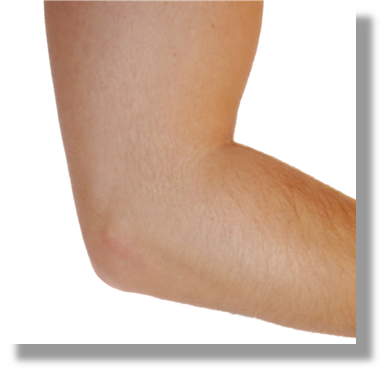 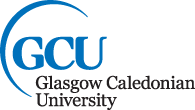 Ultrasound of the Elbow:Pathology in Rheumatic Diseases
Elbow - anterior
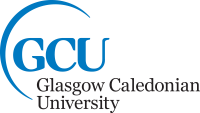 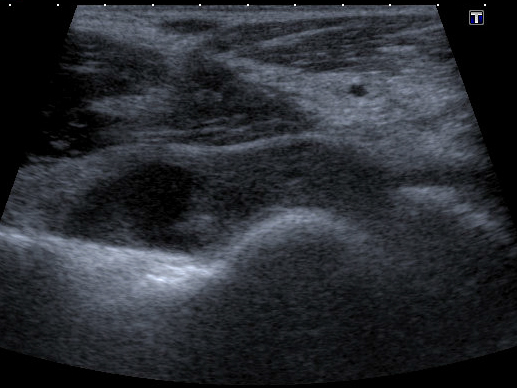 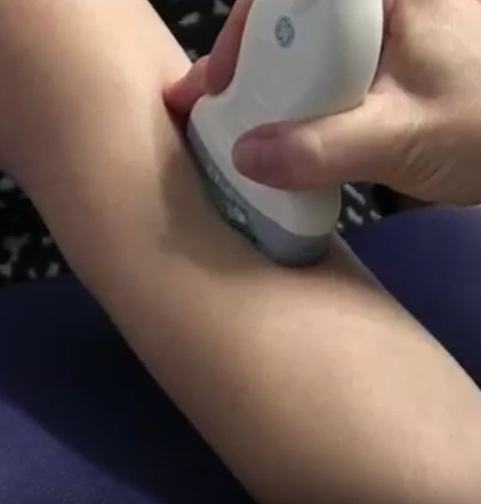 Synovial hypertrophy
Longitudinal
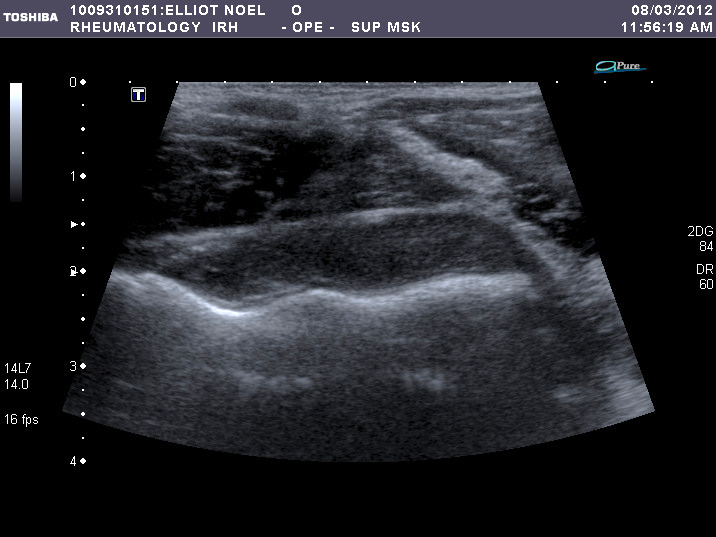 Synovial hypertrophy
Transverse
Elbow - lateral
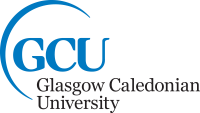 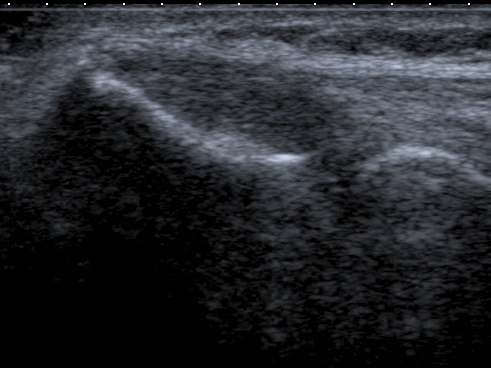 Lateral epicondylitis
Longitudinal
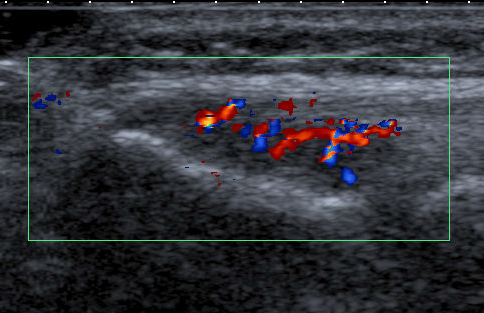 Lateral epicondylitis
Longitudinal
Elbow - posterior
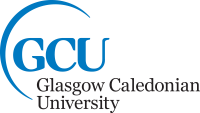 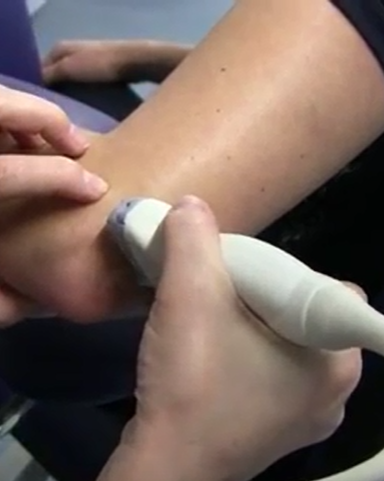 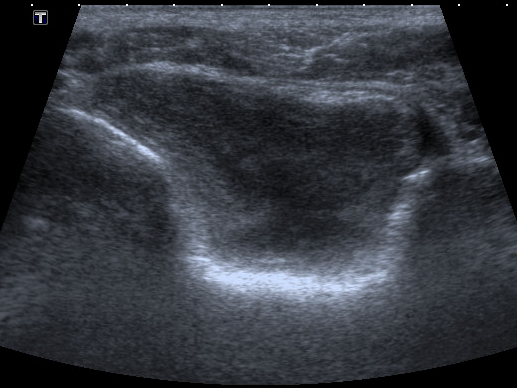 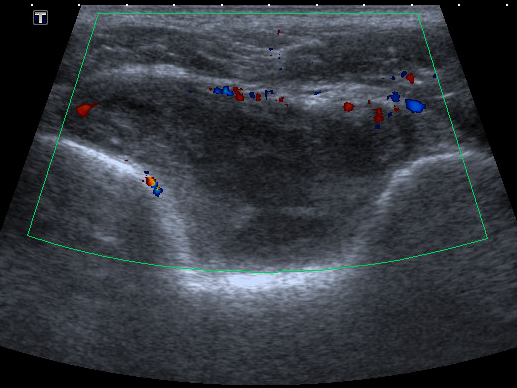 Synovitis
Transverse
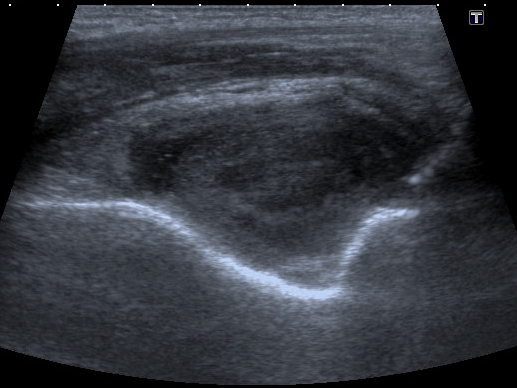 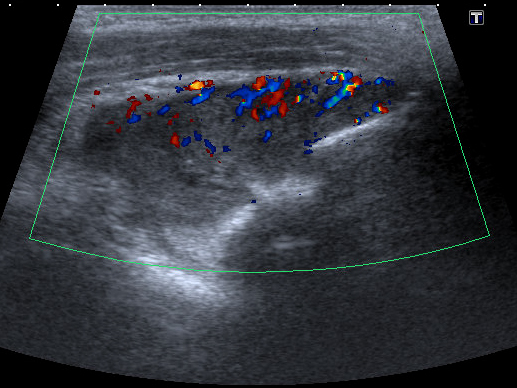 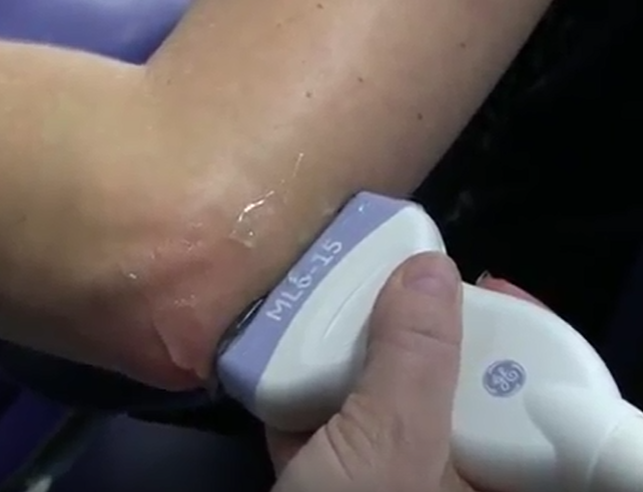 Synovitis
Longitudinal